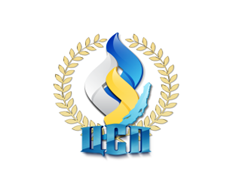 Положительные моменты легализации трудовых отношений
Отрицательные моменты 
неформальной занятости
Легализация трудовых отношений предполагает официальное трудоустройство (заключение официальных трудовых договоров) со всеми сотрудниками предприятия, ежемесячные налоговые отчисления во внебюджетные фонды и в местный бюджет
-   Административные штрафы. 
Невозможность получать государственную поддержку.
Невозможность привлечь работника к ответственности за несоблюдение трудовой дисциплины, обеспечить сохранность материальных ценностей.
Условия труда, продолжительность рабочего    дня, не соответствующие нормам 
     трудового законодательства.
Выполнение не предусмотренных обязанностей.
Не перечисление страховых взносов в Пенсионный фонд, ФСС.
Отсутствие социальных гарантий (больничный, отпуск, пенсия).
Увольнения без объяснения причин и выплат
Минимальный размер пособия по безработице (отсутствие трудовой деятельности, условия которой подтверждаются справкой о средней заработной плате.
Невозможность доказательства стажа и опыта предыдущей работы при трудоустройстве к другому работодателю.